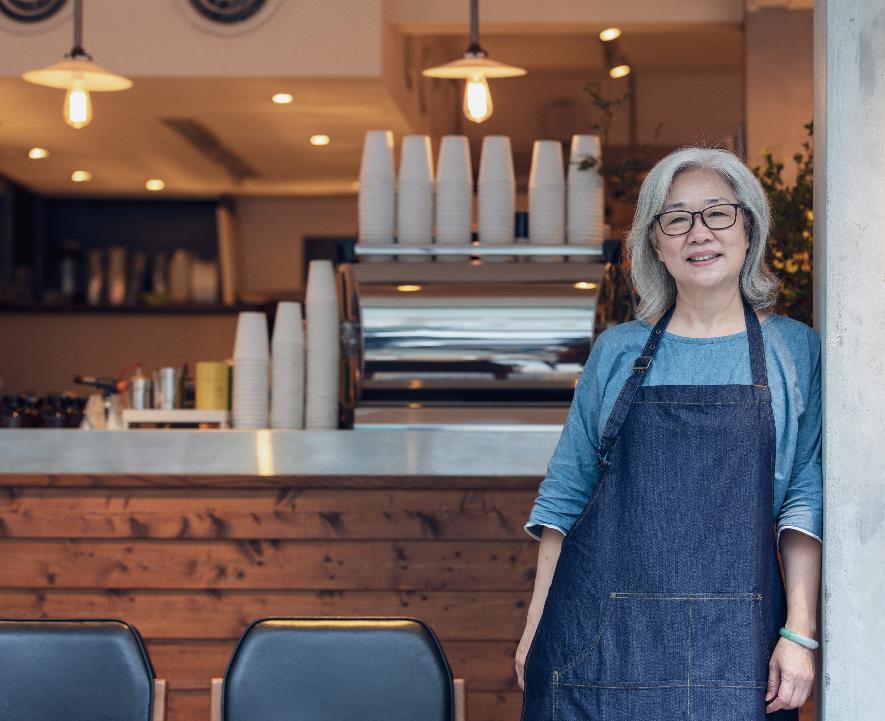 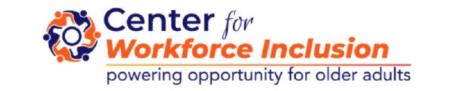 The Center for Workforce Inclusion – The Big Picture
PY2023 New Project Directors Training
June 4, 2024
Presented by: Alicia Black
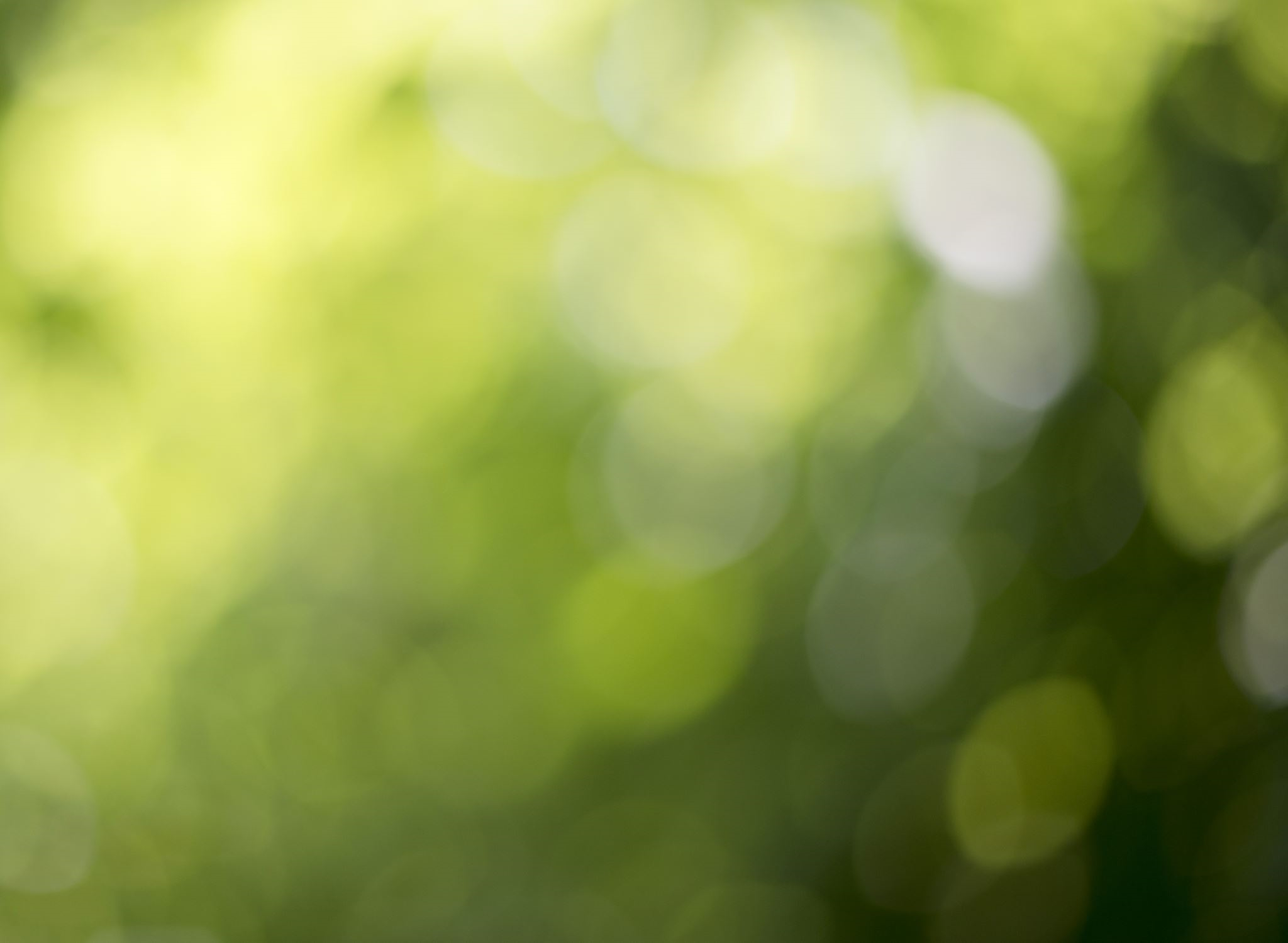 This training will introduce you to…
About the Center for Workforce Inclusion (CWI)
CWI’s Mission and Vision
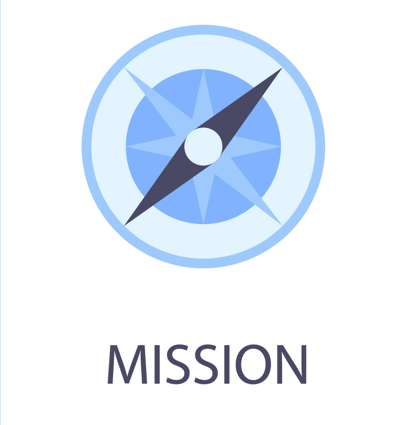 Our Mission
Connecting experienced Americans, especially low-income and disadvantaged adults, with employers in all 50 states to ensure a vibrant, diverse, and productive workforce.
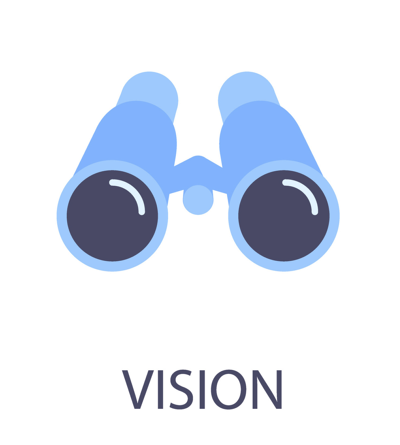 Our Vision
A world where experienced Americans can apply their talents and actively contribute to society through productive, meaningful work.
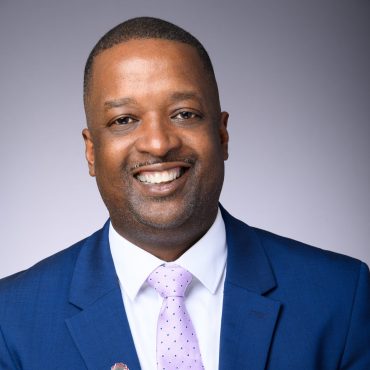 CWI Leadership
“We are committed to innovative, systemic change that creates pathways to economic opportunity for all older job seekers. This is the vision we share with our partners and the mission we pursue every day.”

Gary A. Officer, 
CWI President & CEO
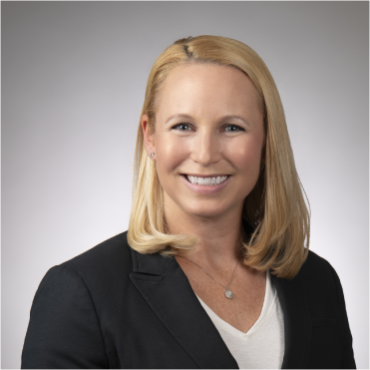 CWI Leadership
Ann Manby, 
Chief Workforce Development Officer
Ann Manby joined the Center for Workforce Inclusion’s Leadership team in July 2023.
She has two decades of experience in nonprofit finance and workforce development and brings a wealth of knowledge and expertise to the Center. 

Ann has been instrumental in spearheading multiple new initiatives, including our Digital Certification Program and Career Pathways model, which allow us to further develop training opportunities and aptitude advancement for the job seekers we serve.
CWI’s Programs and Initiatives
The Senior Community Service Employment Program (SCSEP)
The Center’s SCSEP is funded annually by a $46.8 million grant from the U.S. Department of Labor (DOL). 
In PY2023, the Center was allocated 4,840 Authorized Positions. 
The Center operates SCSEP predominantly through a subgrantee network of local partner organizations in urban and rural counties throughout twelve states. 
SCSEP delivers a “triple win” for our nation.
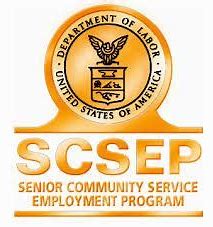 [Speaker Notes: The Center operates SCSEP predominantly through a subgrantee network of local partner organizations. 
Our local partners are drawn from aging services, workforce development, and other nonprofit or government agencies who work closely with local employers, social services, and community organizations.
While many of our subgrantees are based in high-density urban areas, over 60 percent serve multi-county rural regions.  

SCSEP delivers a “triple win” for our nation by promoting healthy aging, offering employment opportunities for low-income older Americans, and providing a labor force to programs and agencies to help serve more people and do more good.]
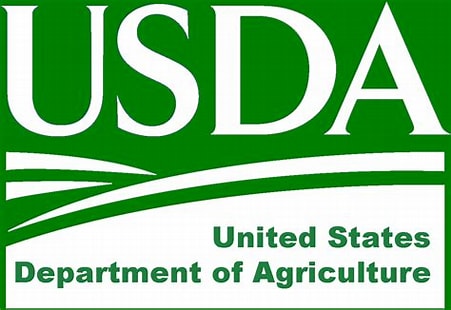 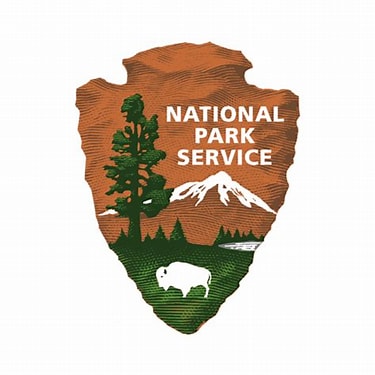 Experienced Service Programs (ESP)
The Center has partnerships with five Federal agencies to provide job placement services for over 300 skilled older job seekers who are aged 55+. These temporary paid positions allow job seekers to provide technical services in environmental and conservation-related projects.
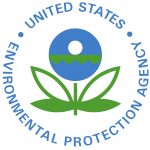 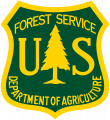 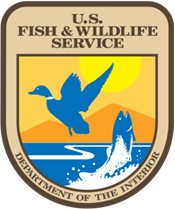 Older job seekers help these agencies meet their missions, goals, and objectives by adding capacity to support the Federal programs they operate.
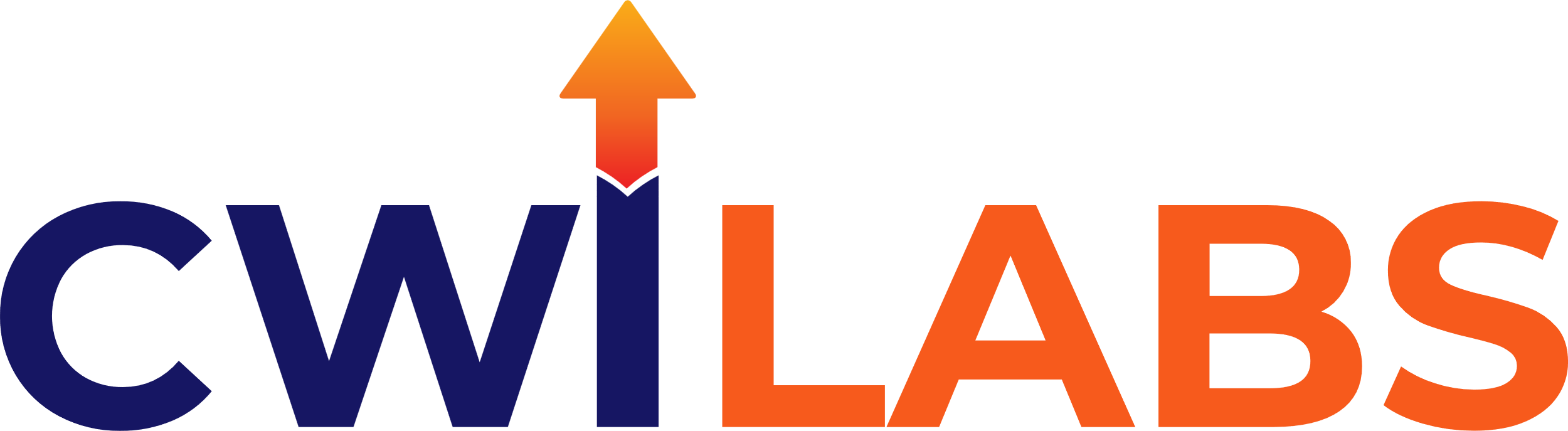 CWI Labs convenes prominent stakeholders to discuss solutions; we educate employers and policymakers through events, and we enlist experts to share insights through our digital media network.
CWI Labs partners with like-minded organizations to innovate new approaches, advance best practices, and tackle the labor force obstacles confronting traditionally underserved communities. We are continually working on new projects and developing new initiatives.
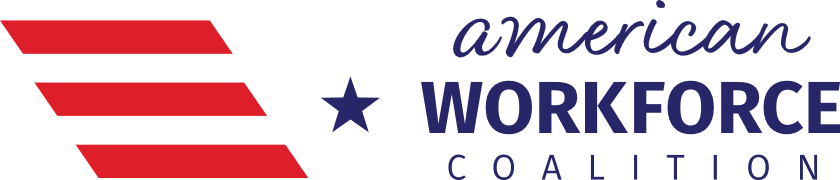 One voice. One mission.
What’s Next? The Direction of CWI
In PY2024, the Center and our subgrantees will be focusing on: 

Digital Certification Program 
Career Pathways
Apricot360
2024 Equity Summit
Opportunities and Initiatives Here and on the Horizon
[Speaker Notes: Example for bullet point three is Home Depot in March 2023]
Digital Certification Program
The Digital Certification Program was created by CWI Labs to prepare older workers for the modern workplace while combating ageism by directly refuting two myths holding older workers back from equitable economic opportunity – that they are not digitally savvy and that they do not want to learn digital skills. 

A Digital Certification provides job seekers with in-demand skills and a means to showcase those skills to potential employers.
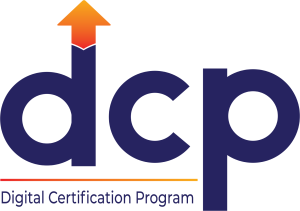 92% OF JOBS REQUIRE DIGITAL SKILLS

23% INCREASE IN EARNINGS FOR THOSE WHO POSSESS AT LEAST ONE DIGITAL SKILL

45% TRANSITIONING FROM A JOB WITHOUT DIGITAL SKILLS TO ONE REQUIRING AT LEAST 3 CAN SIGNIFICANTLY BOOST PAY
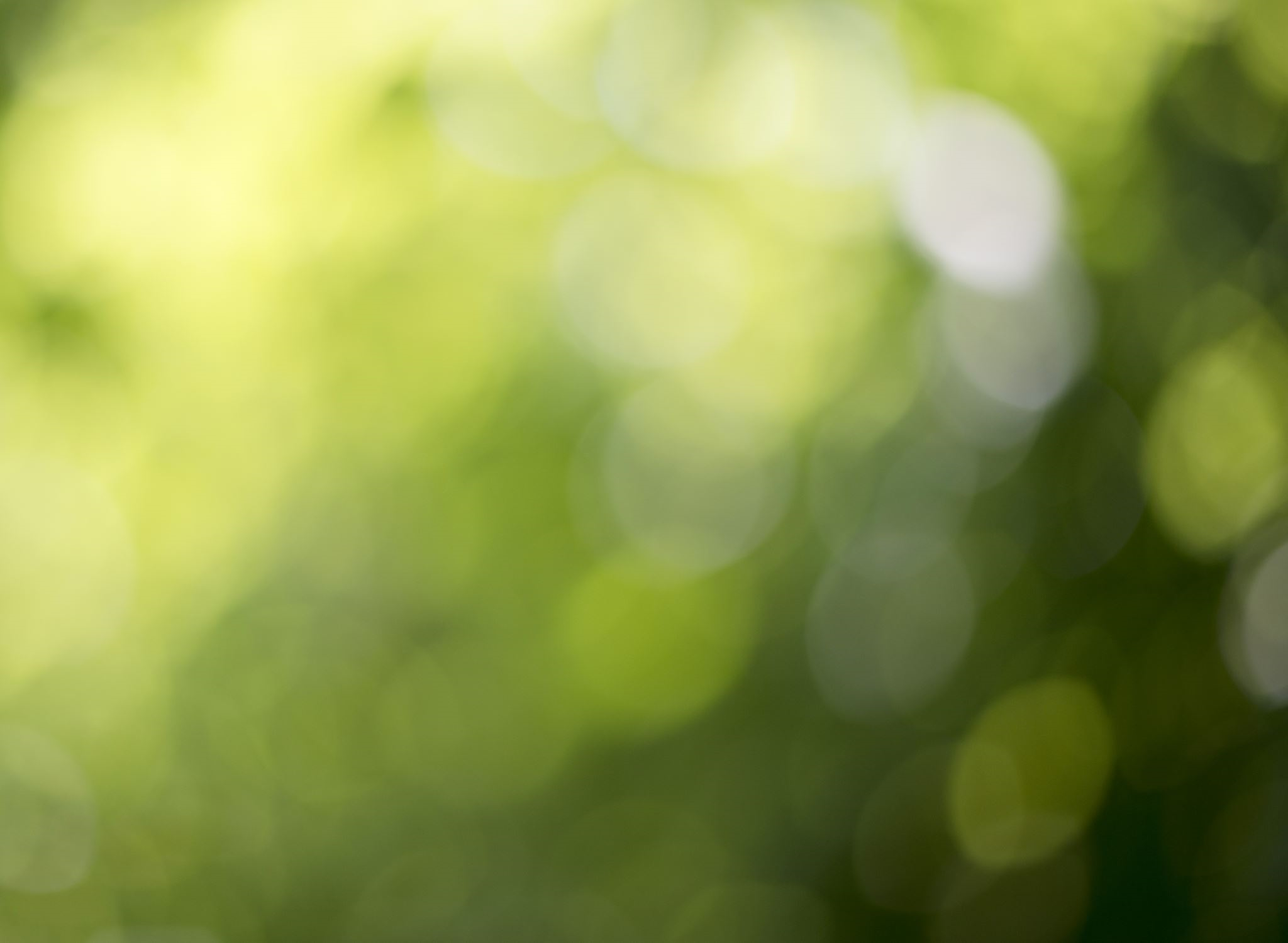 DCP Components
Equipment + Connection
A new laptop and accessories, so training equipment mirrors a workplace setting. And a new hot spot with 12 months of prepaid internet to ensure ongoing connectivity.
Digital Navigator
Weekly training including tailored lessons, pre and post skill-tested assessments, independent lesson practice, and access to a Digital Navigator for guidance and technical support.
Certifications
Skill-tested certifications in digital modules including computer basics, Microsoft Windows, Microsoft Office Suite (Word, Excel, PowerPoint), and career pathway-based Capstone Practicum Project.
Postgraduate Career Services
Upon completing the Digital Certification Program, job seekers will retain all provided equipment, in addition to access to opportunities, including resume development, mock interviews, and career coaching.
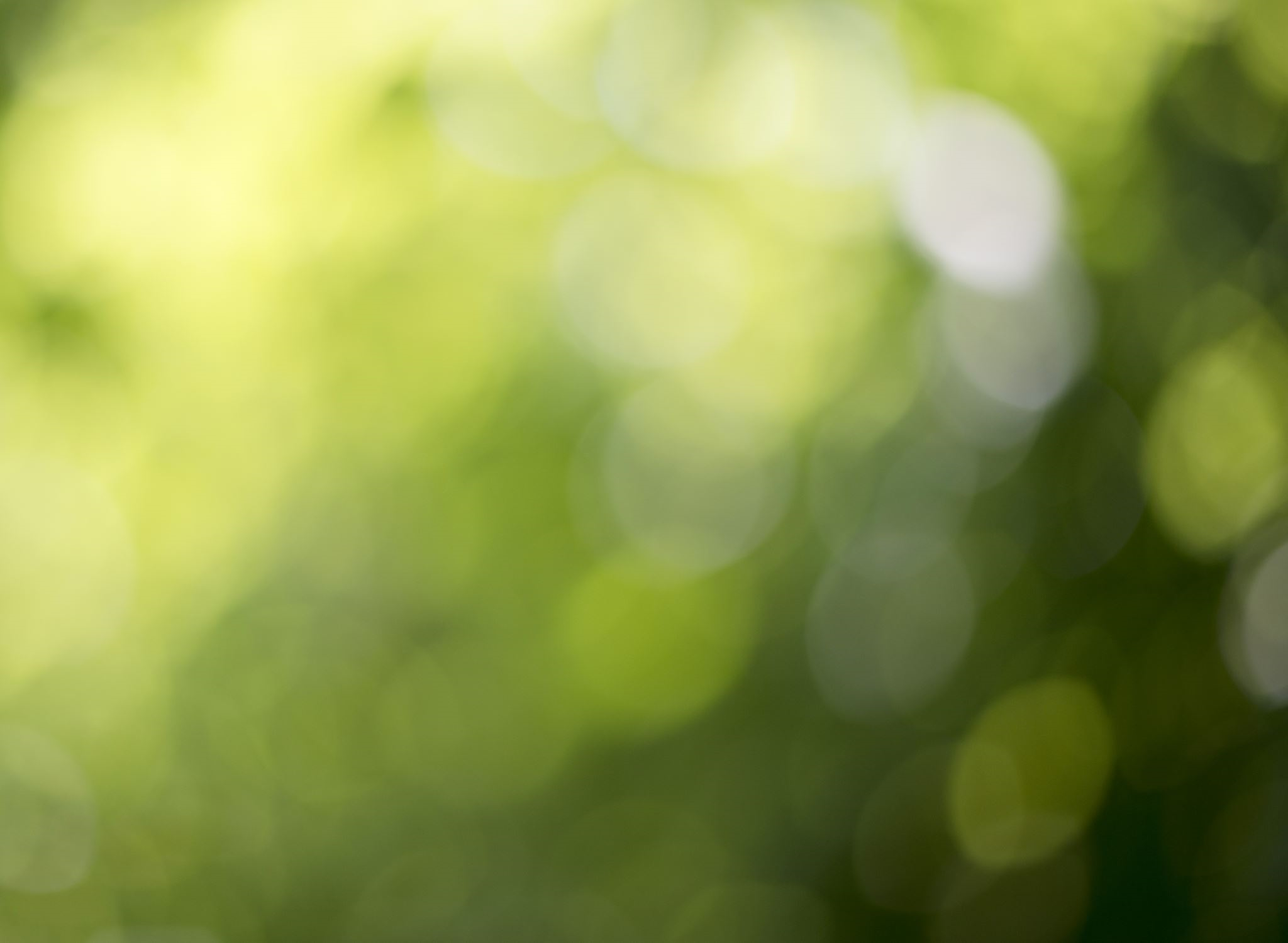 What sets the DCP apart?
Career Pathways
Career Pathways
Career Pathways is a toolkit that facilitates our work and makes the process of placing a job seeker into a training assignment (and ultimately, unsubsidized employment!) more user friendly and engaging for all stakeholders, including the job seekers themselves.

The toolkit will help drill down on which of five Career Pathways, or occupations, to pursue and map out the steps to take to work towards achieving that employment goal using the Department of Labor’s O*Net as the vetted and established groundwork. 

The Career Pathways model is being piloted by the Center’s largest subgrantee and we intend to roll it out to the full network in PY2024.
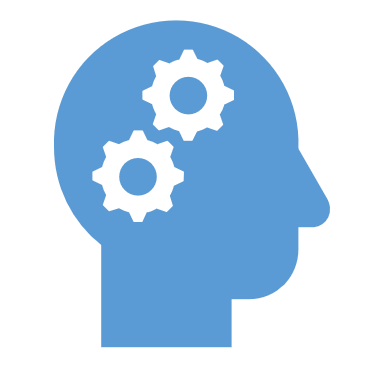 Apricot360
New Customer Relationship Management (CRM) – Apricot360
Out with the old – in with the new!
As a result of a challenging Grantee Performance Management System (GPMS) roll out, the Department of Labor allocated special limited term (one year) grant funding for national grantees to create their own CRM software.
The Center has partnered with a consultant group who is building the Apricot360 software, which will be highly tailored to the unique needs of SCSEP. 
Over the past several months, a team of Center staff have been hard at work conceptualizing, collaborating, mapping, creating, and testing Apricot360 to bring it to life.
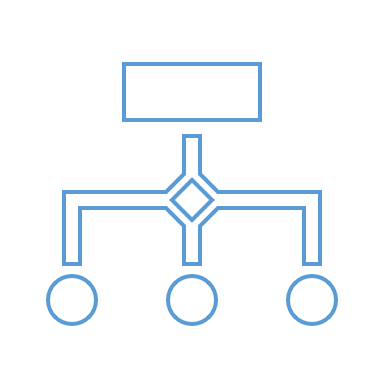 New Customer Relationship Management (CRM) – Apricot360 (continued)
What will change?
Once Apricot360 is built out and ready for use, Center subgrantees will no longer have to enter data into GPMS.
You’ll enter data into Apricot360 and we’ll have an internal data entry team that will transfer that data into GPMS to meet DOLs data entry requirements.
Shifting away from paper files – Apricot360 will pull all information on job seekers into one place that you can use to run the program.
Our goal is that we can access the data anytime and anywhere without needing a box of files.
Still to come
Testing and training! Comprehensive software – we know it won’t be perfect in the beginning, but we’ll have much more control over making changes. 
Drilling down on new features, dashboards, and the reporting capabilities we want and need to modernize SCSEP. Our goal is to improve the user experience and have access to quality data for stronger analysis and advocacy.
2024 Equity Summit
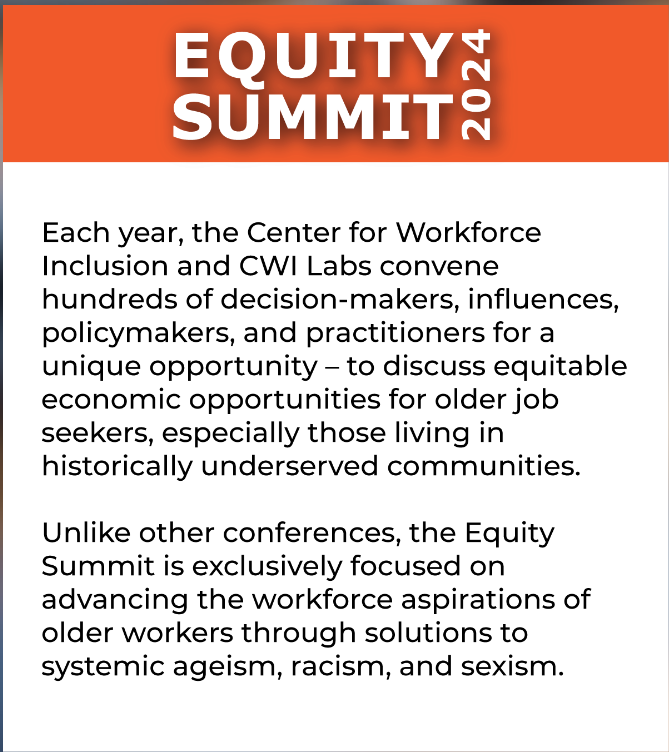 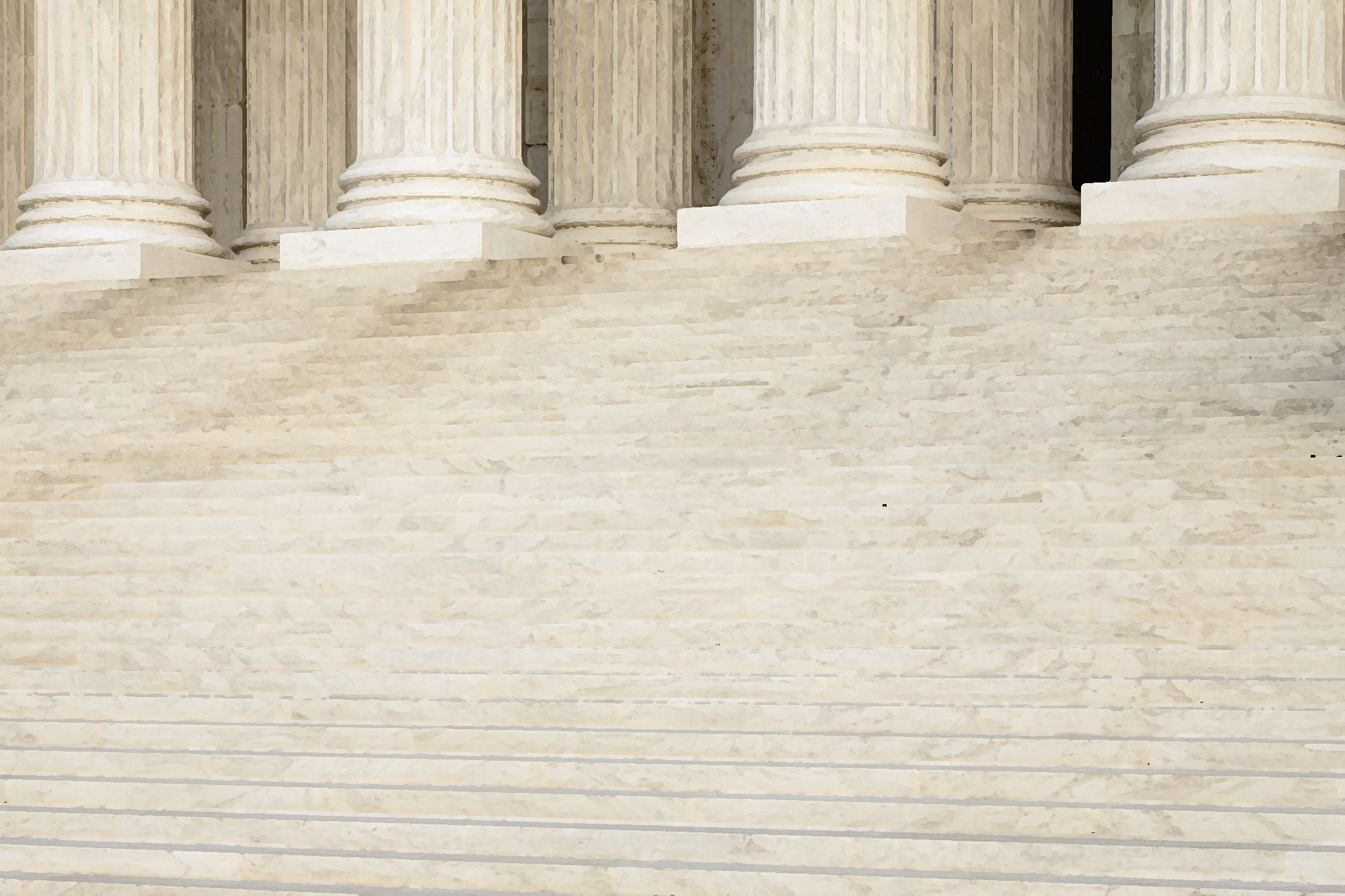 Our third annual Equity Summit is scheduled for September 24, at the National Press Club in Washington, D.C. 
More than 1,000 attendees will convene to advance the workforce aspirations of older workers. 
The Equity Summit is a hybrid event with approximately 100 VIP guests attending in-person and the remainder joining online.
The event will be live-streamed again this year -- please mark your calendars for this exciting and interactive event. 
Stay tuned for more information!
Equity Summit 2024
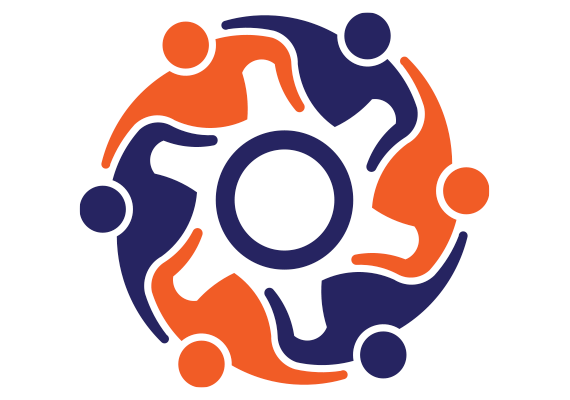 Questions?Thank you!